CS240A: Conjugate Gradients and the Model Problem
The middleware of scientific computing
Continuousphysical modeling
Ax = b
Linear algebra
Computers
Example:  The Temperature Problem
A cabin in the snow
Wall temperature is 0°, except for a radiator at 100°
What is the temperature in the interior?
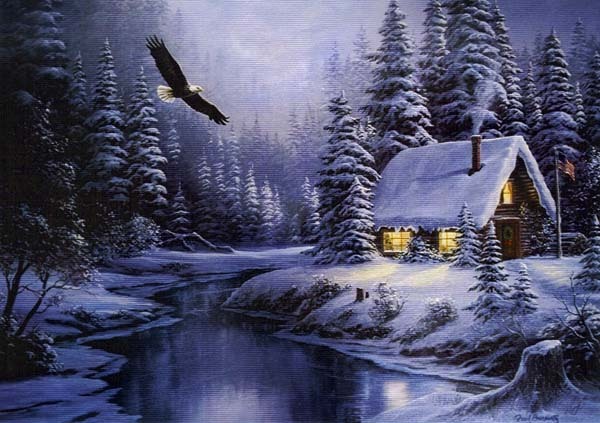 Example:  The Temperature Problem
A cabin in the snow (a square region )
Wall temperature is 0°, except for a radiator at 100°
What is the temperature in the interior?
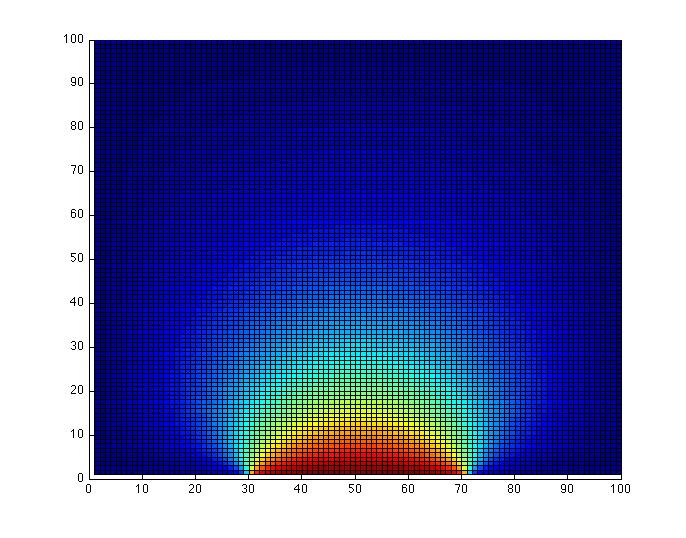 The physics:  Poisson’s equation
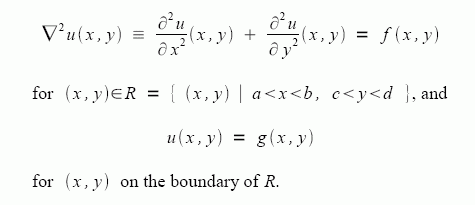 Many Physical Models Use Stencil Computations

PDE models of heat, fluids, structures, …
Weather, airplanes, bridges, bones, …
Game of Life
many, many others
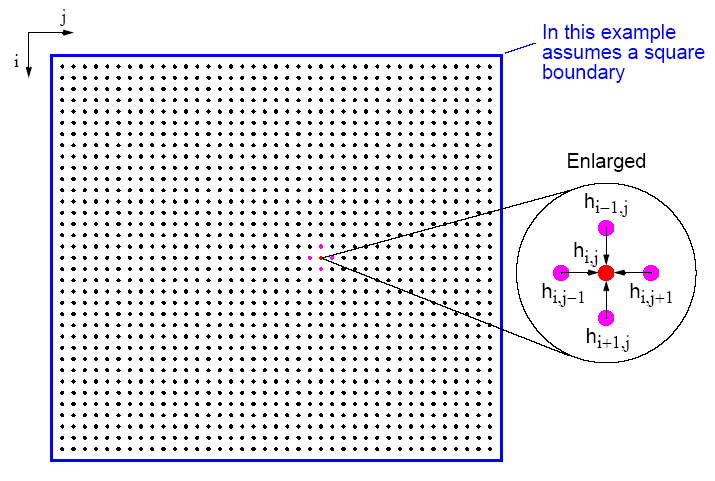 6.43
Model Problem:  Solving Poisson’s equation for temperature
k = n1/2
Discrete approximation to Poisson’s equation:

t(i) = ¼ ( t(i-k) + t(i-1) + t(i+1) + t(i+k) )

Intuitively: 
Temperature at a point is the average of the temperatures at surrounding points
Model Problem:  Solving Poisson’s equation for temperature
k = n1/2
For each i from 1 to n, except on the boundaries:

– t(i-k) – t(i-1) + 4*t(i) – t(i+1) – t(i+k) = 0

n equations in n unknowns:  A*t = b
Each row of A has at most 5 nonzeros

In three dimensions, k = n1/3  and each row has at most 7 nzs
Examples of stencils
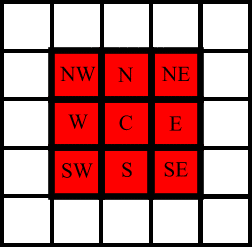 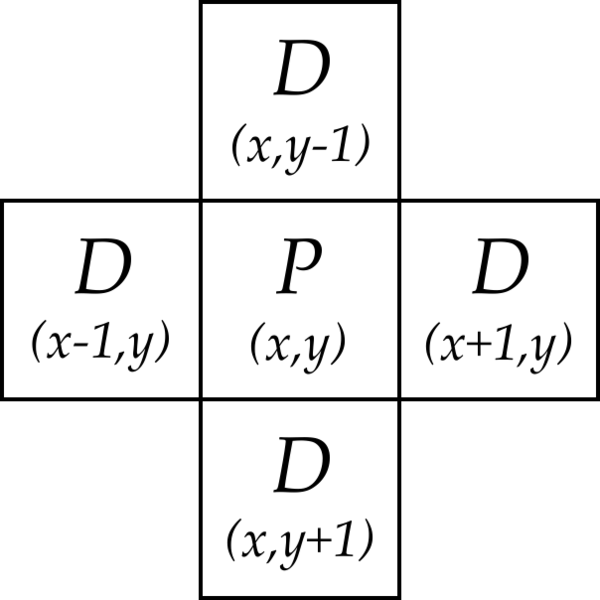 9-point stencil in 2D(game of Life)
5-point stencil in 2D (temperature problem)
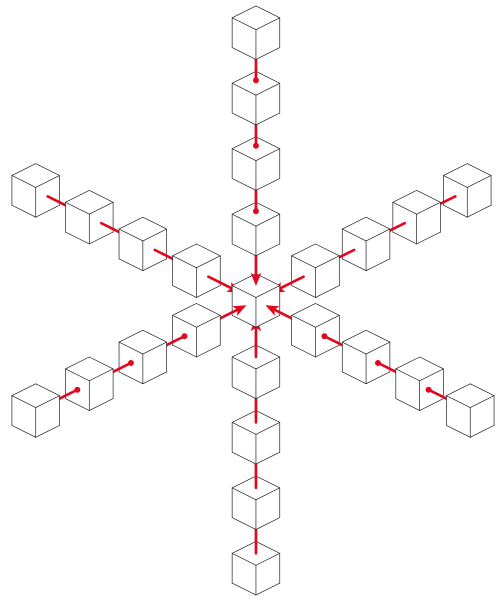 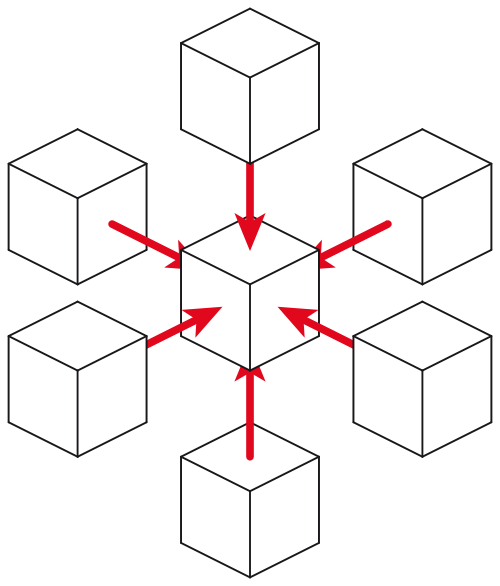 25-point stencil in 3D
(seismic modeling)
7-point stencil in 3D(3D temperature problem)
… and many more
A Stencil Computation Solves a System of Linear Equations

Solve Ax = b  for  x
Matrix A, right-hand side vector b, unknown vector x
A is sparse:  most of the entries are 0
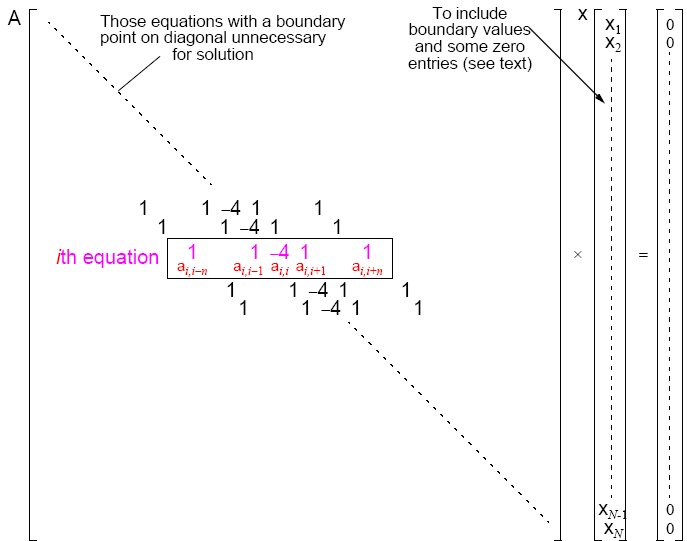 Direct
A = LU
Iterative
y’ = Ay
More General
Non-
symmetric
Symmetric
positive
definite
More Robust
The Landscape of Ax=b Solvers
More Robust
Less Storage (if sparse)
CS 240A:  Solving Ax = b in parallel
Dense A:  Gaussian elimination with partial pivoting (LU)
See Jim Demmel’s slides
Same flavor as matrix * matrix, but more complicated

Sparse A:  Iterative methods – Conjugate gradient, etc.
Sparse matrix times dense vector

Sparse A:  Gaussian elimination – Cholesky, LU, etc.
Graph algorithms

Sparse A:  Preconditioned iterative methods and multigrid
Mixture of lots of things
CS 240A:  Solving Ax = b in parallel
Dense A:  Gaussian elimination with partial pivoting
See Jim Demmel’s slides
Same flavor as matrix * matrix, but more complicated

Sparse A:  Iterative methods – Conjugate gradient etc.
Sparse matrix times dense vector

Sparse A:  Gaussian elimination – Cholesky, LU, etc.
Graph algorithms

Sparse A:  Preconditioned iterative methods and multigrid
Mixture of lots of things
Conjugate gradient iteration for Ax = b
x0 =  0               approx solution
r0 =  b                residual = b - Ax
d0 =  r0                      search direction
for  k  =  1, 2, 3, . . .

	xk  =  xk-1 + …                       new approx solution
	 rk =  …                                new residual
 
	dk  =  …                                  new search direction
Conjugate gradient iteration for Ax = b
x0 =  0               approx solution
r0 =  b                residual = b - Ax
d0 =  r0                      search direction
for  k  =  1, 2, 3, . . .
	αk =  …                           step length
	xk  =  xk-1 + αk dk-1                 new approx solution
	 rk =  …                           new residual
	 
	dk  =  …                                  new search direction
Conjugate gradient iteration for Ax = b
x0 =  0               approx solution
r0 =  b                residual = b - Ax
d0 =  r0                      search direction
for  k  =  1, 2, 3, . . .
	αk =  (rTk-1rk-1) / (dTk-1Adk-1)   step length
	xk  =  xk-1 + αk dk-1                 new approx solution
	 rk =  …                                new residual
	 
	dk  =  …                                  new search direction
Conjugate gradient iteration for Ax = b
x0 =  0               approx solution
r0 =  b                residual = b - Ax
d0 =  r0                      search direction
for  k  =  1, 2, 3, . . .
	αk =  (rTk-1rk-1) / (dTk-1Adk-1)   step length
	xk  =  xk-1 + αk dk-1                 new approx solution
	 rk =  …                                new residual
	βk =  (rTk rk) / (rTk-1rk-1)
	dk  =  rk + βk dk-1                     new search direction
Conjugate gradient iteration for Ax = b
x0 =  0               approx solution
r0 =  b                residual = b - Ax
d0 =  r0                      search direction
for  k  =  1, 2, 3, . . .
	αk =  (rTk-1rk-1) / (dTk-1Adk-1)   step length
	xk  =  xk-1 + αk dk-1                 new approx solution
	 rk =  rk-1 – αk Adk-1                 new residual
	βk =  (rTk rk) / (rTk-1rk-1)
	dk  =  rk + βk dk-1                     new search direction
Conjugate gradient iteration to solve A*x=b
x0 =  0,    r0 =  b,    d0 =  r0     (these are all vectors)
for  k  =  1, 2, 3, . . .
	αk =  (rTk-1rk-1) / (dTk-1Adk-1)    step length
	xk  =  xk-1 + αk dk-1                             approximate solution
	 rk =  rk-1 – αk Adk-1                           residual  =  b - Axk
	βk =  (rTk rk) / (rTk-1rk-1)            improvement
	dk  =  rk + βk dk-1                                  search direction
One matrix-vector multiplication per iteration
Two vector dot products per iteration
Four n-vectors of working storage
Vector and matrix primitives for CG
DAXPY:   v = α*v + β*w         (vectors v, w; scalars α, β)
Broadcast  the scalars α and β, then independent  *  and  +
comm volume = 2p, span = log n

DDOT:     α = vT*w  = Sj v[j]*w[j]   (vectors v, w; scalar α)
Independent  *,  then  +  reduction
comm volume = p, span = log n

Matvec:     v = A*w                      (matrix A, vectors v, w)
The hard part
But all you need is a subroutine to compute v from w
Sometimes you don’t need to store A (e.g. temperature problem)
Usually you do need to store A, but it’s sparse ...
Broadcast and reduction
Broadcast of 1 value to p processors in log p time





Reduction of p values to 1 in log p time
Takes advantage of associativity in +, *, min, max, etc.
α
Broadcast
1   3  1  0  4 -6 3   2
Add-reduction
8
Where’s the data (temperature problem)?
The matrix A:  Nowhere!!

The vectors x, b, r, d:
Each vector is one value per stencil point
Divide stencil points among processors, n/p points each

How do you divide up the sqrt(n) by sqrt(n) region of points?

Block row (or block col) layout:     v = 2 * p * sqrt(n)

2-dimensional block layout:          v = 4 * sqrt(p) * sqrt(n)
How do you partition the sqrt(n) by sqrt(n) stencil points?

First version: number the grid by rows
Leads to a block row decomposition of the region
v = 2 * p * sqrt(n)
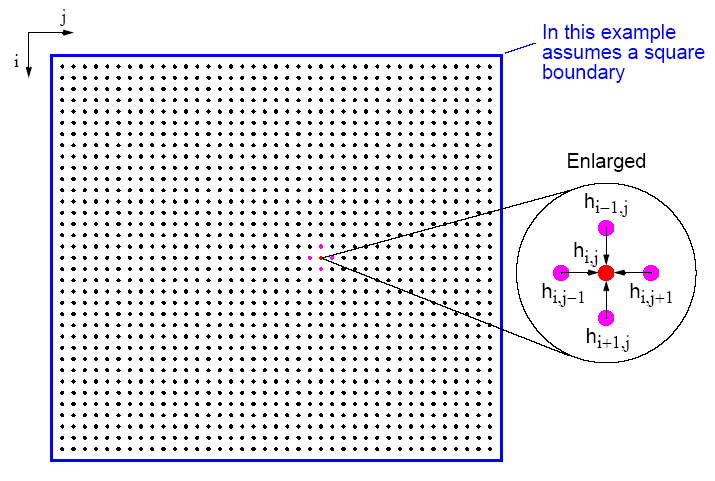 6.43
How do you partition the sqrt(n) by sqrt(n) stencil points?

Second version: 2D block decomposition
Numbering is a little more complicated
v = 4 * sqrt(p) * sqrt(n)
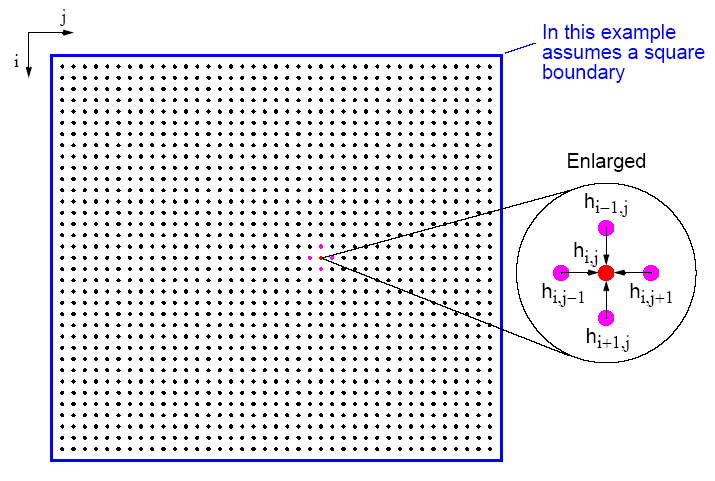 6.43
Where’s the data (temperature problem)?
The matrix A:  Nowhere!!

The vectors x, b, r, d:
Each vector is one value per stencil point
Divide stencil points among processors, n/p points each

How do you divide up the sqrt(n) by sqrt(n) region of points?

Block row (or block col) layout:     v = 2 * p * sqrt(n)

2-dimensional block layout:          v = 4 * sqrt(p) * sqrt(n)
Detailed complexity measures for data movement I:                       Latency/Bandwidth Model
Moving data between processors by message-passing

Machine parameters:
 a      latency (message startup time in seconds) 
 b     inverse bandwidth (in seconds per word)
between nodes of Triton,  a ~ 2.2 × 10-6  and  b ~ 6.4 × 10-9

Time to send & recv or bcast a message of w words:    a + w*b
tcomm    total commmunication time
tcomp     total computation time
Total parallel time:  tp   =   tcomp  +  tcomm
Ghost Nodes in Stencil Computations
Comm cost = α * (#messages) + β * (total size of messages)








Keep a ghost copy of neighbors’ boundary nodes
Communicate every second iteration, not every iteration
Reduces #messages, not total size of messages
Costs extra memory and computation
Can also use more than one layer of ghost nodes
Green = my interior nodes
Blue = my boundary nodes
Yellow   = neighbors’ boundary nodes   = my “ghost nodes”
27
Gaussian
elimination
Iterative
More General
Any
matrix
Symmetric
positive
definite
matrix
More Robust
The Landscape of Ax = b Algorithms
More Robust
Less Storage
Conjugate gradient in general
CG can be used to solve any system Ax = b, if …
Conjugate gradient in general
CG can be used to solve any system Ax = b, if …
The matrix A is symmetric (aij = aji) …
… and positive definite (all eigenvalues > 0).
Conjugate gradient in general
CG can be used to solve any system Ax = b, if …
The matrix A is symmetric (aij = aji) …
… and positive definite (all eigenvalues > 0).

Symmetric positive definite matrices occur a lot in scientific computing & data analysis!
Conjugate gradient in general
CG can be used to solve any system Ax = b, if …
The matrix A is symmetric (aij = aji) …
… and positive definite (all eigenvalues > 0).

Symmetric positive definite matrices occur a lot in scientific computing & data analysis!

But usually the matrix isn’t just a stencil.
Now we do need to store the matrix A.  Where’s the data?
Conjugate gradient in general
CG can be used to solve any system Ax = b, if …
The matrix A is symmetric (aij = aji) …
… and positive definite (all eigenvalues > 0).

Symmetric positive definite matrices occur a lot in scientific computing & data analysis!

But usually the matrix isn’t just a stencil.
Now we do need to store the matrix A.  Where’s the data?

The key is to use graph data structures and algorithms.
Vector and matrix primitives for CG
DAXPY:   v = α*v + β*w         (vectors v, w; scalars α, β)
Broadcast  the scalars α and β, then independent  *  and  +
comm volume = 2p, span = log n

DDOT:     α = vT*w  = Sj v[j]*w[j]   (vectors v, w; scalar α)
Independent  *,  then  +  reduction
comm volume = p, span = log n

Matvec:     v = A*w                      (matrix A, vectors v, w)
The hard part
But all you need is a subroutine to compute v from w
Sometimes you don’t need to store A (e.g. temperature problem)
Usually you do need to store A, but it’s sparse ...
Conjugate gradient:  Krylov subspaces
Eigenvalues:       Av = λv         { λ1, λ2 , . . ., λn}

Cayley-Hamilton theorem:
 (A – λ1I)·(A – λ2I) · · · (A – λnI) = 0 
Therefore   Σ ciAi  =  0   for some ci

so                A-1  =  Σ (–ci/c0) Ai–1 

Krylov subspace:
Therefore if  Ax = b, then x = A-1 b  and
x  span (b, Ab, A2b, . . ., An-1b) = Kn (A, b)
0  i  n
1  i  n
Conjugate gradient:  Orthogonal sequences
Krylov subspace:  Ki (A, b) = span (b, Ab, A2b, . . ., Ai-1b) 
Conjugate gradient algorithm:	for  i = 1, 2, 3, . . .		find xi  Ki (A, b) 		such that   ri   =  (b – Axi)    Ki (A, b)

Notice  ri  Ki+1 (A, b),  so   ri  rj   for all  j < i

Similarly, the “directions” are A-orthogonal:		(xi – xi-1 )T·A· (xj – xj-1 ) = 0

The magic: Short recurrences. . .	A is symmetric => can get next residual and direction	     from the previous one, without saving them all.
Conjugate gradient:  Convergence
In exact arithmetic, CG converges in n steps                         (completely unrealistic!!)

Accuracy after k steps of CG is related to:
consider polynomials of degree k that are equal to 1 at 0.
how small can such a polynomial be at all the eigenvalues of A?

Thus, eigenvalues close together are good.

Condition number:   κ(A)   =   ||A||2 ||A-1||2  =  λmax(A) / λmin(A)

Residual is reduced by a constant factor by            O(κ1/2(A))  iterations of CG.
Other Krylov subspace methods
Nonsymmetric linear systems:
GMRES:  for  i = 1, 2, 3, . . .    find xi  Ki (A, b) such that  ri   =  (Axi – b)    Ki (A, b)But, no short recurrence => save old vectors => lots more space
	(Usually “restarted” every k iterations to use less space.)

BiCGStab, QMR, etc.:Two spaces Ki (A, b) and Ki (AT, b) w/ mutually orthogonal basesShort recurrences => O(n) space, but less robust

Convergence and preconditioning more delicate than CG
Active area of current research

Eigenvalues:  Lanczos (symmetric), Arnoldi (nonsymmetric)
Conjugate gradient iteration
x0 =  0,    r0 =  b,    d0 =  r0
for  k  =  1, 2, 3, . . .
	αk =  (rTk-1rk-1) / (dTk-1Adk-1)   step length
	xk  =  xk-1 + αk dk-1                         approx solution
	 rk =  rk-1 – αk Adk-1                         residual
	βk =  (rTk rk) / (rTk-1rk-1)          improvement
	dk  =  rk + βk dk-1                             search direction
One matrix-vector multiplication per iteration
Two vector dot products per iteration
Four n-vectors of working storage